Main Injector Reconfiguration(During Civil Construction)
Rework for LBNF Extraction Channel Installation
01DEC23
Sawtell-Tariq | LBNF Beamline Pictures/Graphics
1
ISO View of Main Injector and Primary Beamline Enclosure
Target
Complex
(LBNF-20)
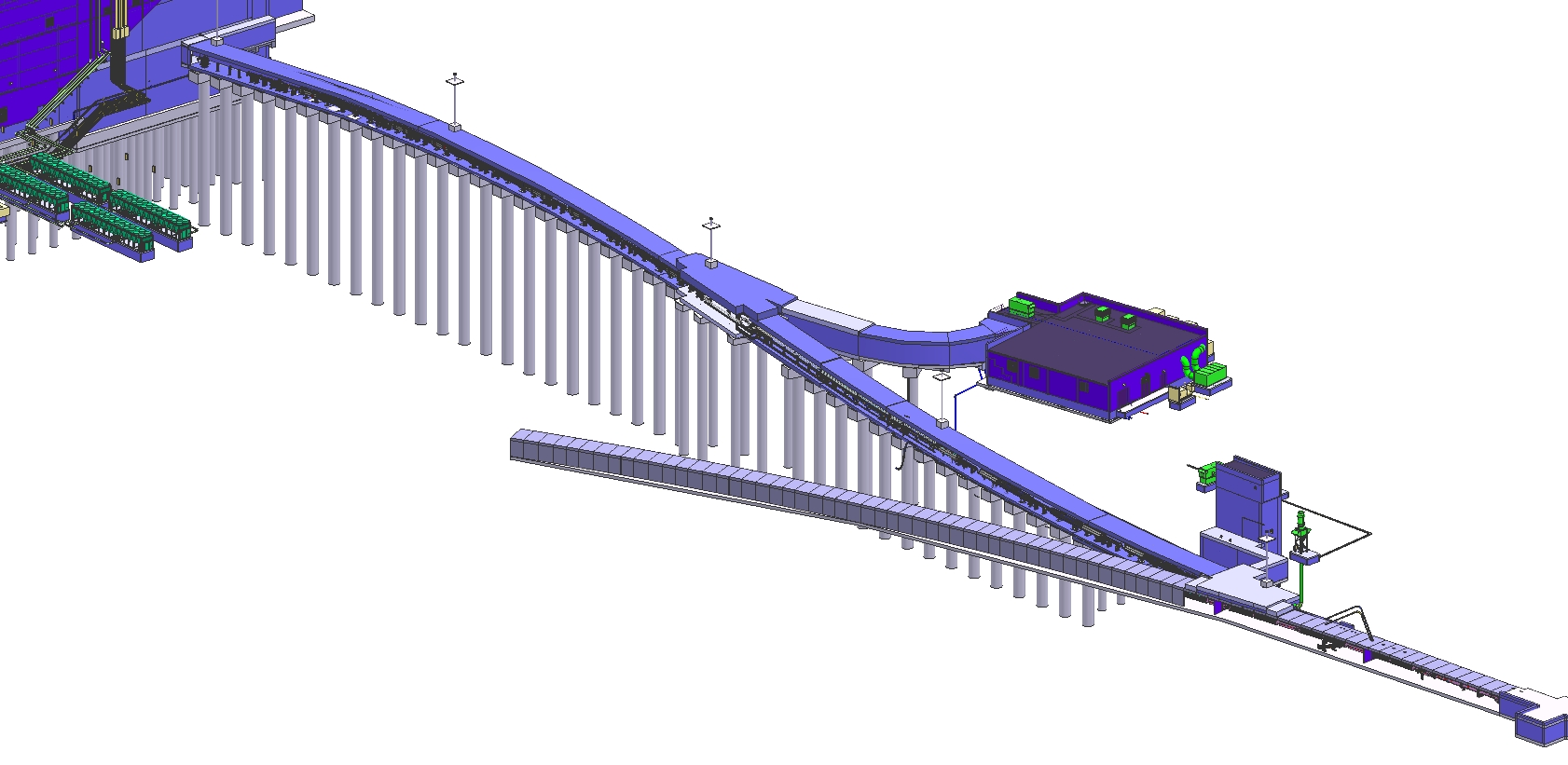 Primary
Beamline
Enclosure
Dipole
Magnets
Primary Beam Service Building
(LBNF-5)
Major
Vehicle
Access
Egress
Extraction
Enclosure
Fermilab
Main Injector
Tunnel
MI-10 Alcove
Sawtell-Tariq | LBNF Beamline Pictures/Graphics
2
01DEC23
Main Injector Rework
Current Configuration
(pending Construction onset)
After Construction
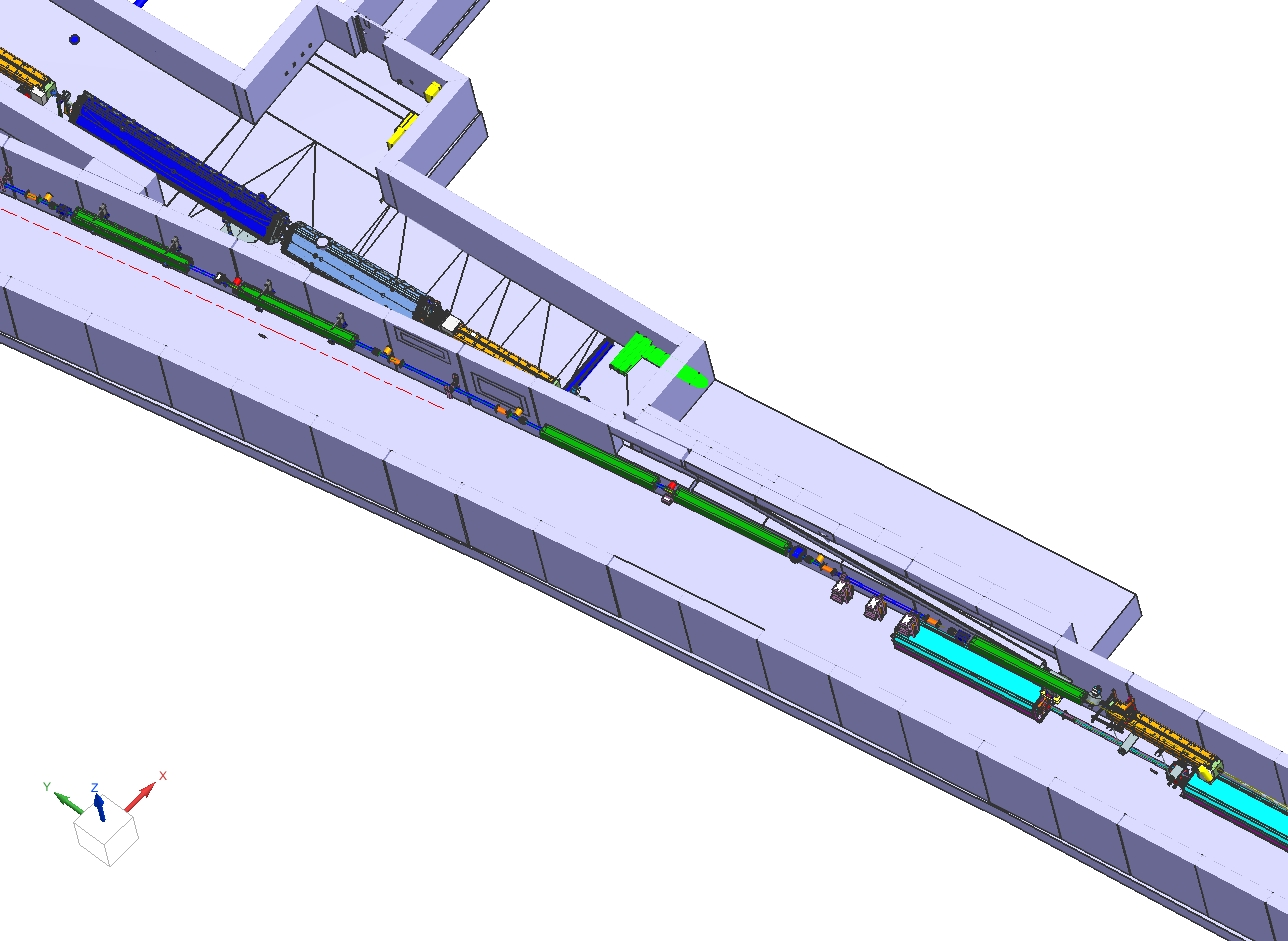 Construction Barriers
Q-104
Q-104
Sawtell-Tariq | LBNF Beamline Pictures/Graphics
3
01DEC23
Main Injector With Extraction Channel
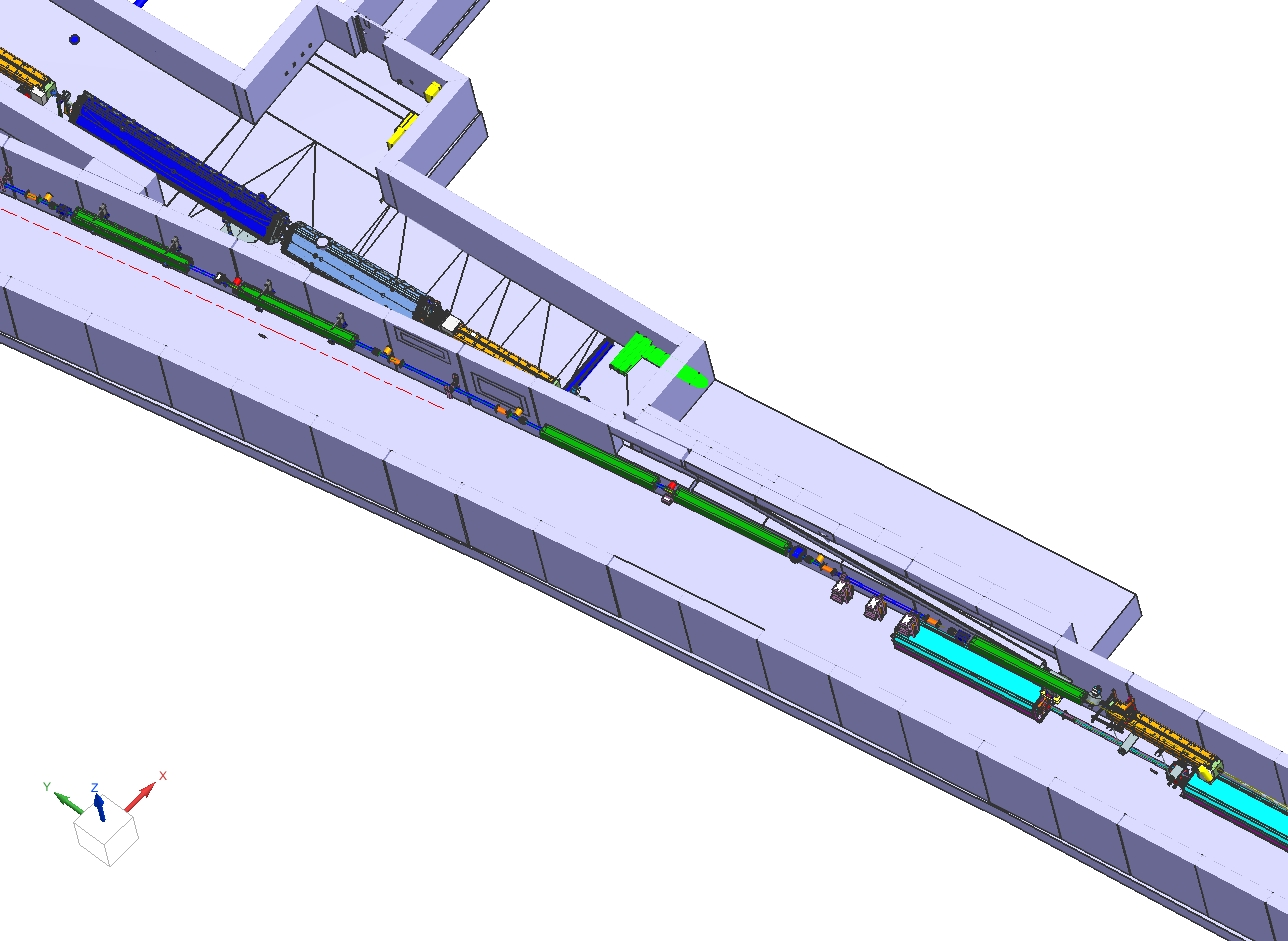 01DEC23
Sawtell-Tariq | LBNF Beamline Pictures/Graphics
4
Preparing The Main Injector Tunnel For Component Removal
What magnets are being removed:
MI from Q631- Q108 (8Q’s & 6 D’s)
RR from Q104- Q108  (8 magnets)
What devices are being relocated or removed (R): 
MI 8 Gev Injection Lambertson (R)
MI Injection kickers (R)
SQA852 Quad  (R)
LCW Headers and Secondary Manifolds
Main Injector Bus
Multiwire
IPMS
SEY experiment
Schedule:
Removal: Jan ‘27 –Mar ‘27
Civil Tie in: Mar’27 – May ‘28
Reinstall: May ‘28 – Dec ‘28
Cables:
Back Pull: ~215 cable ~ 32K ft
New installation: 400-500 cables  ~200k ft
Cable tray will be left in place during construction work.
Main Injector/Extraction enclosure
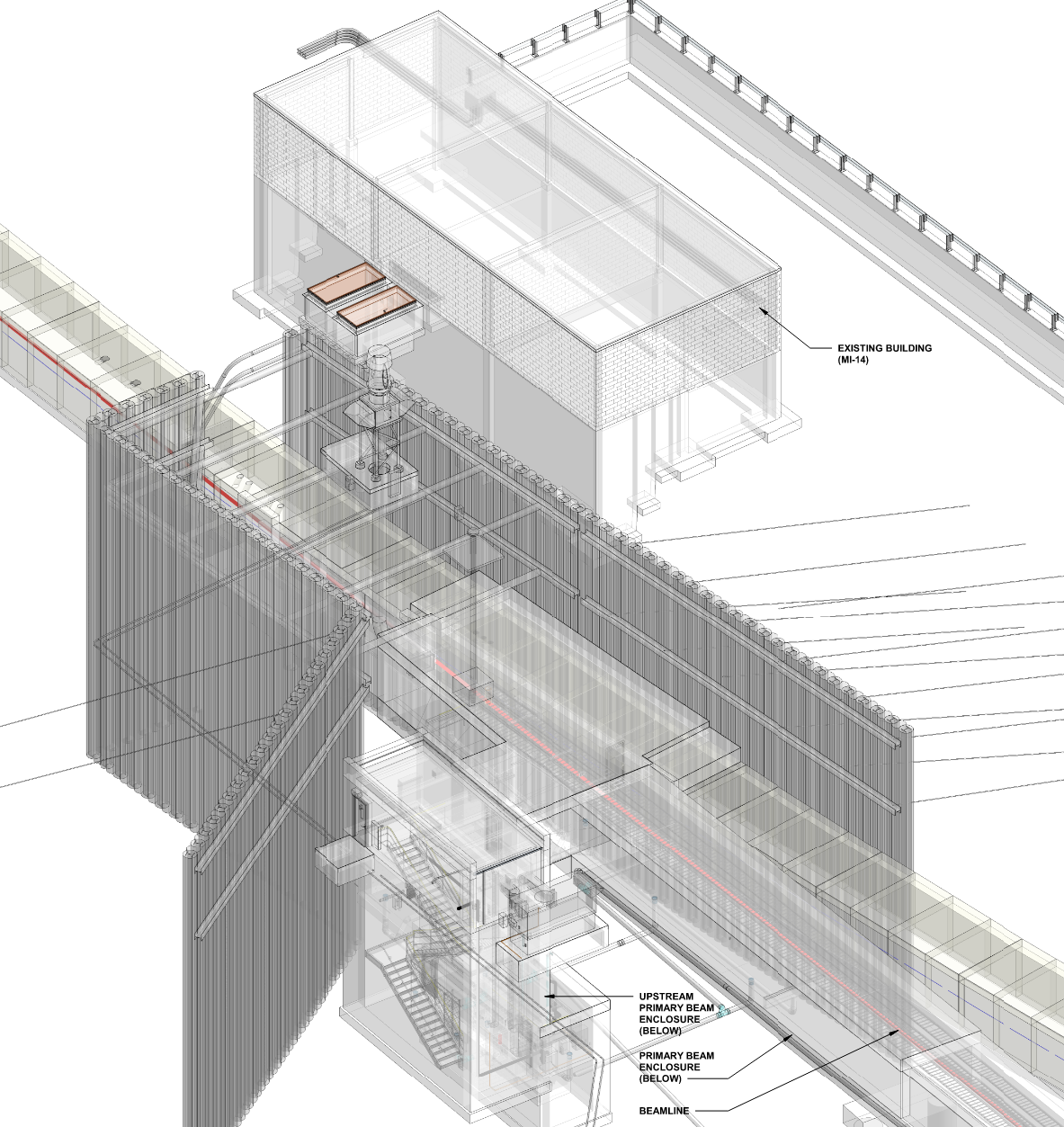 MI Beam Direction
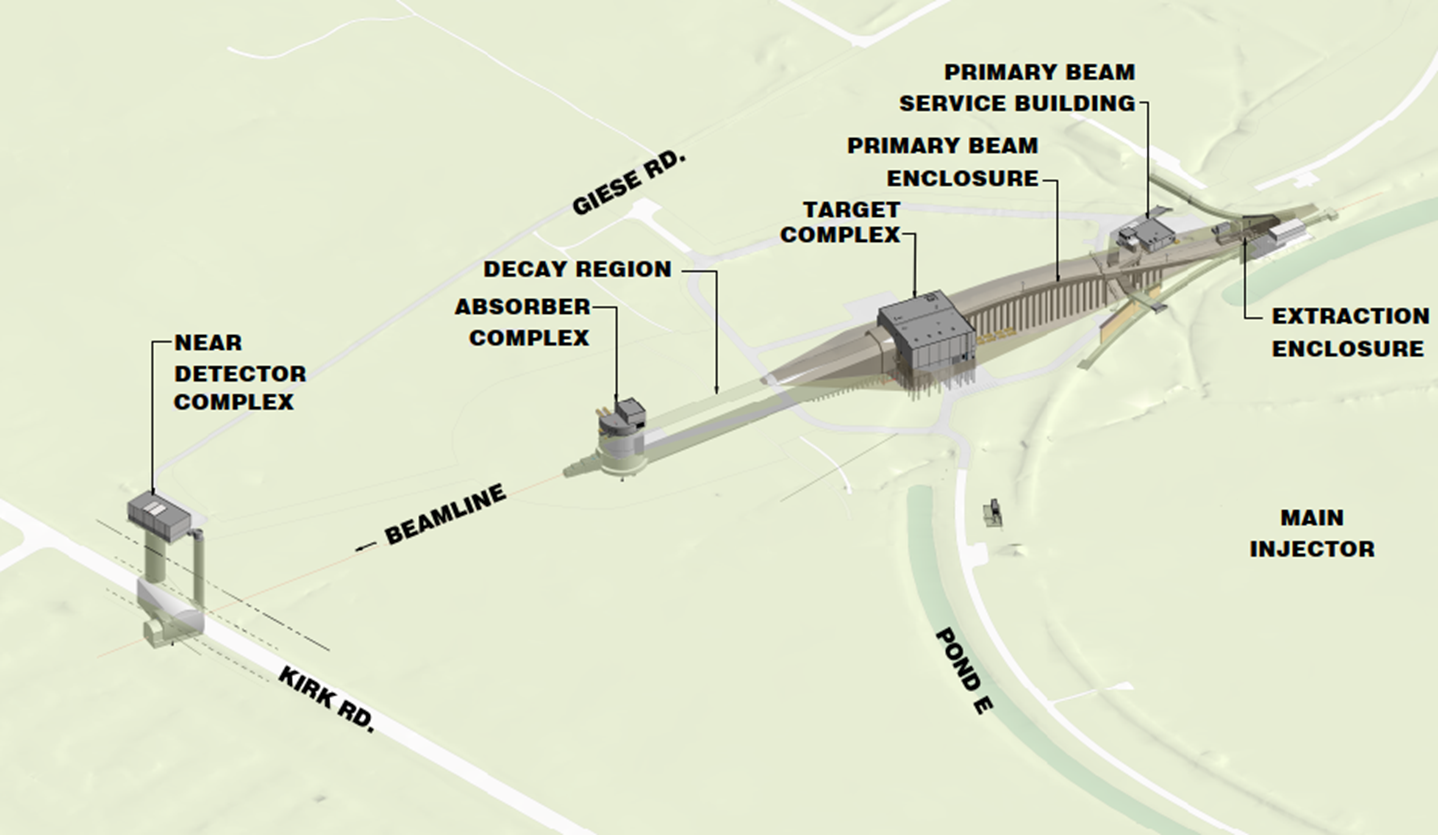 Sawtell-Tariq | LBNF Beamline Pictures/Graphics
6
01DEC23
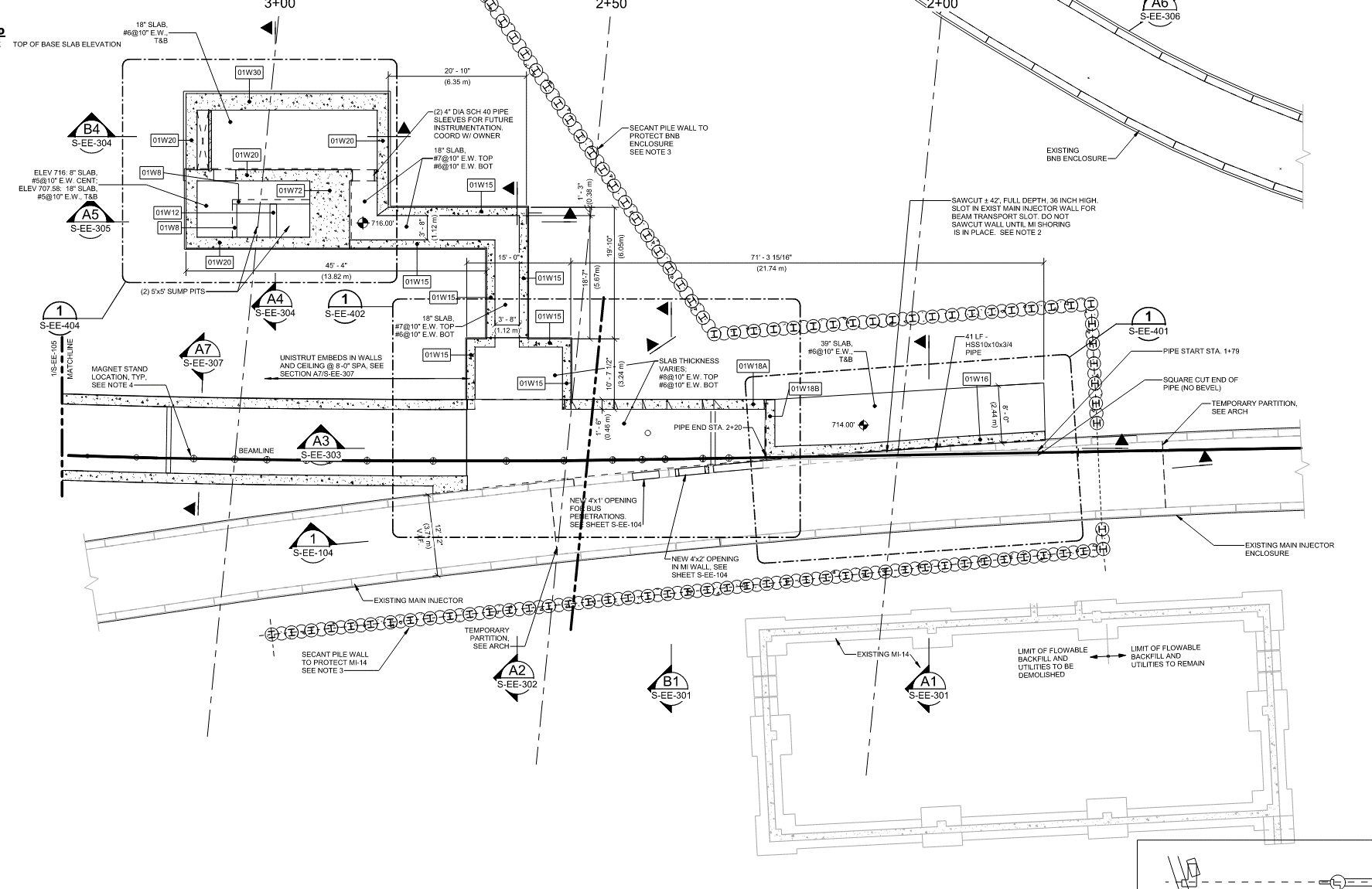 Sawtell-Tariq | LBNF Beamline Pictures/Graphics
7
01DEC23
Elevation View Showing Beam Pipe  Through MI Wall
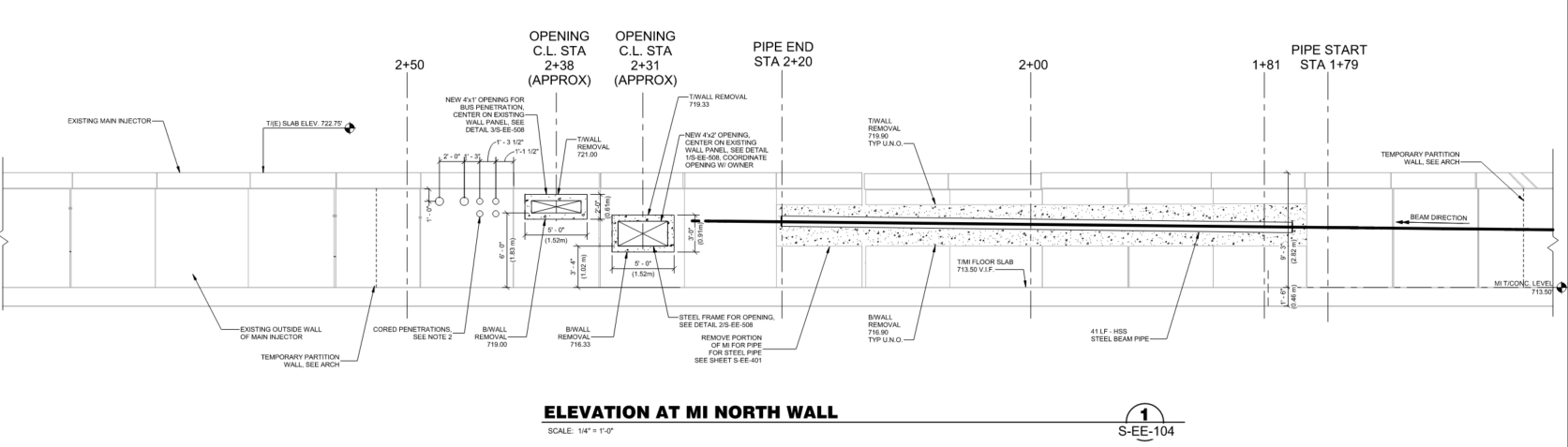 1’x1’ Rectangular Pipe
Sawtell-Tariq | LBNF Beamline Pictures/Graphics
8
01DEC23
Geotechnical
Extraction Enclosure excavation and support of existing MI-14
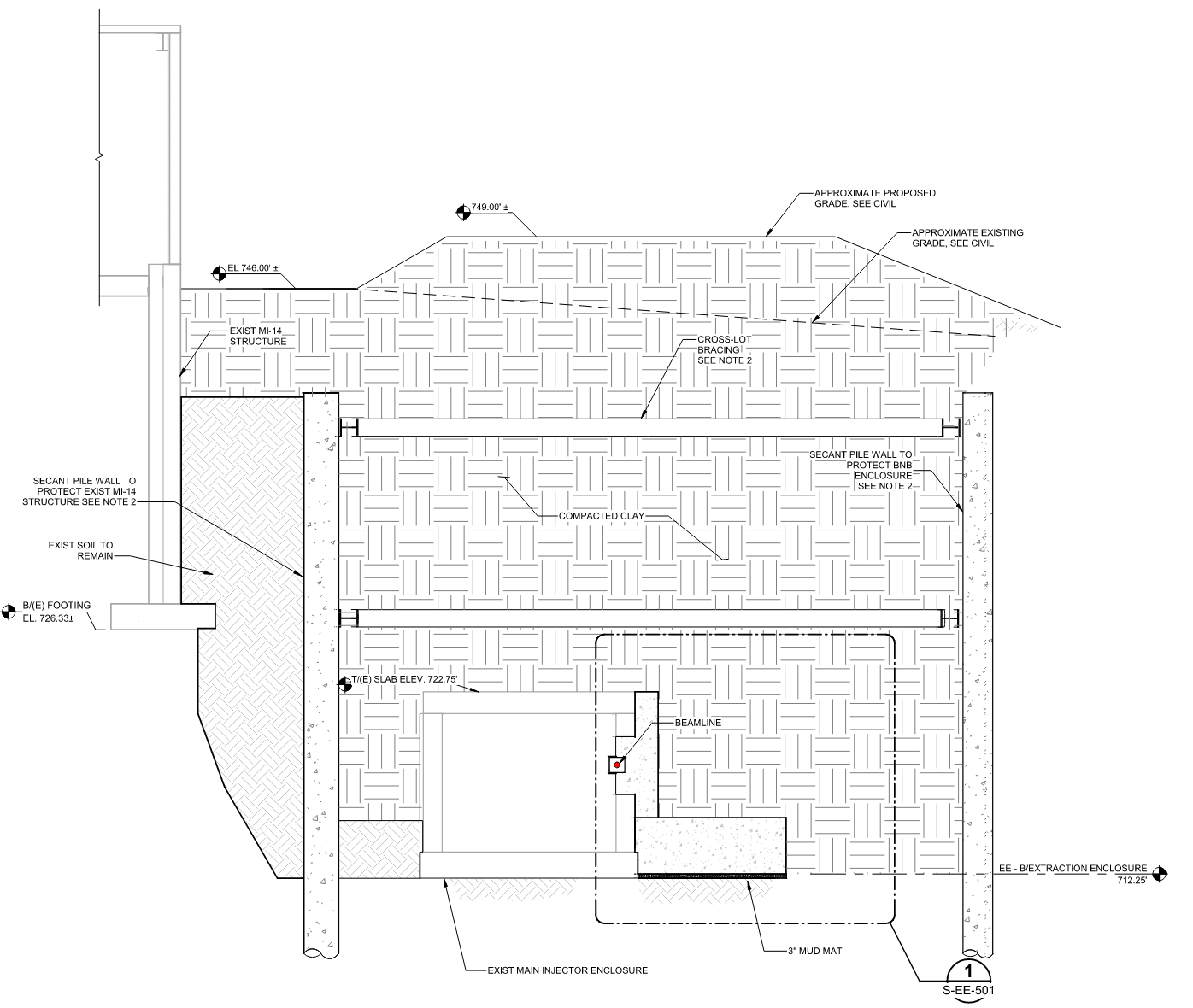 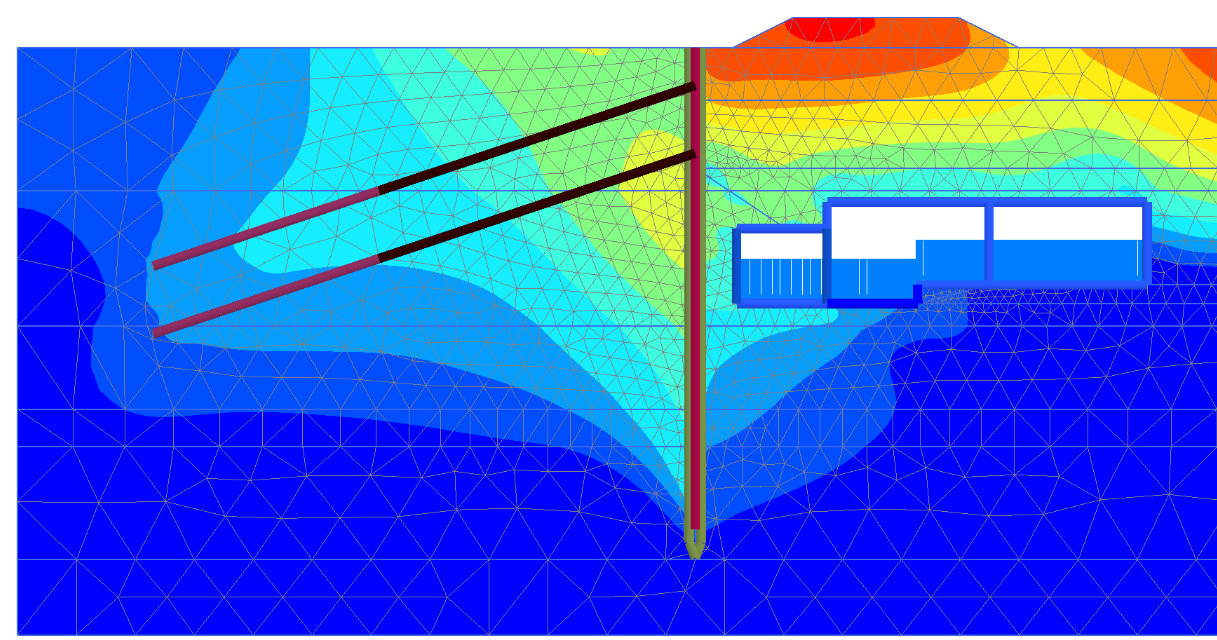 Sawtell-Tariq | LBNF Beamline Pictures/Graphics
9
01DEC23